Process View& StrategyPart 3. Performance Measures Based on the Book: Managing Business Process Flow.
Operations Management
Apply methods and techniques to improve process performance.
By measurement we find the relationship between controllable process competencies and desired product attributes, and will be able to set appropriate performance standards.
Financial performance measures
External performance measures
Internal performance measures
Financial Measures
Absolute measures: 
revenues, costs, operating income, net income
Net Present Value (NPV) = 
Relative measures:
ROI, ROE
ROA = 
Survival measure:
cash flow
They are lagging, aggregate, and result oriented than action oriented. Link financial measures with external measures which track customer satisfaction with output and internal measures that track operational effectiveness.
External measures
External measures customer satisfaction/ dissatisfaction
 with output. 
Customer satisfaction: does the product meet and exceed customer expectations in the four dimensions.
Customer dissatisfaction: number of warranty repairs, product recalls, field failures.
Weakness: are aggregate (not on individual customers), result oriented (not action oriented), lagging (not leading). 
External measures must be linked to internal measures that track operational effectiveness and the process manager can control.
Internal measures
Process managers do not directly control financial measures and external measures. They need internal operational measures that are detailed, can be directly controlled, and are linked with financial and external measures. 
Internal performance can then become the predictor of customer satisfaction/dissatisfaction, and financial performance.
Customers: on flight time. Internal goal: average arrival / departure delays not exceed 15 minutes. Customers: Answer the phone. Internal goal: answer in less than 30 second 95% of the time.
Customer: More models and options.  Internal goal: 30 minute set up time to switch from one product to another. Cross trained workers can do more than one task.
Customer: Quality. Internal goal:  Failure rate less than 1 in 100,000.
Financial Measures of Projects
Payback Period (PBP)
Net Present Value (NPV)
Internal Rate of Return (IRR)
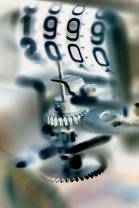 Payback Period
Number of years needed for the project to repay its initial investment.
A project costs $100,000 and is expected to save the company $25,000 per year.
Suppose tax rate is 20%.
0.20( 25,000) = 5,000
25,000-5,000= 20,000
PBP = $100,000 / $20,000 = 5 years
Net Income vs. Net Cash Inflow
The initial investment of a project at the end of year 0 is 10 million dollars. Depreciation is computed using straight-line method with accounting life of five years and zero salvage value. Net income before tax and depreciation is 3 million dollars per year. The tax rate is 40%. Compute net income after tax in Year 1. Compute net cash inflow in Year 1. Compute PBP.
Net Income Before Tax and Depreciation 	3
Depreciation 						2
Income Before Tax					1
Tax							0.4
Net Income After Tax				0.6
Cash Flow of Depreciation				2
Net cash flow 					2.6 
PBP 10/2.6 = 3.85 years